TOÁN 1
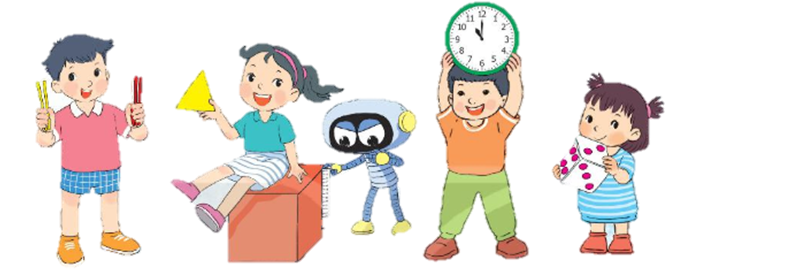 Khởi động
[Speaker Notes: HS khởi động theo nhịp điệu bài hát]
Bài 5
MẤY VÀ MẤY
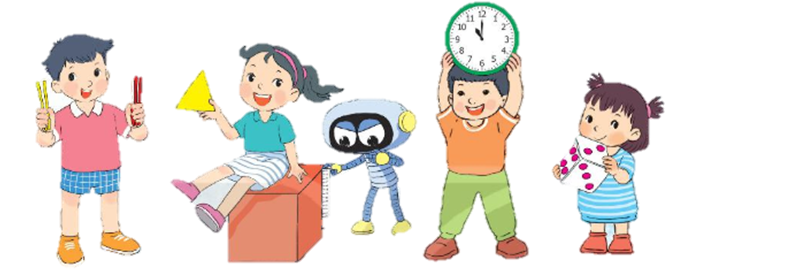 Sách Toán_trang 32
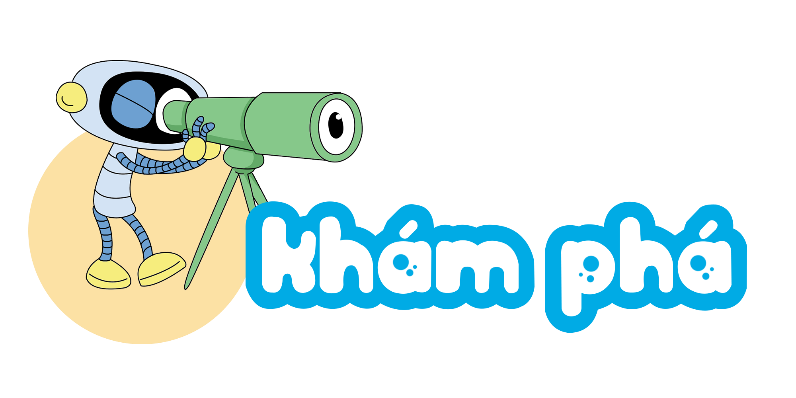 Đếm số cá ở mỗi bể và ở cả hai bể.
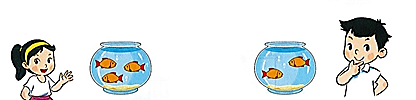 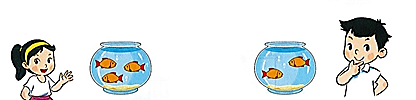 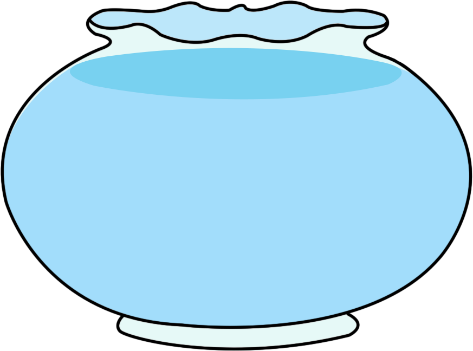 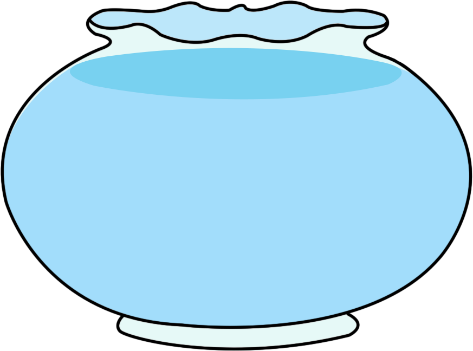 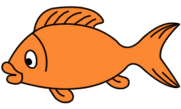 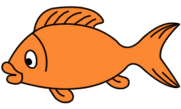 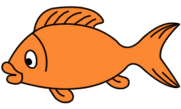 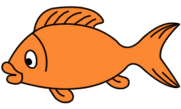 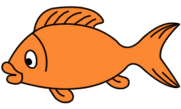 Mai có:
Nam có:
?
3
?
2
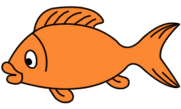 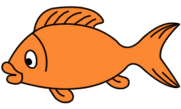 và
được
3
2
?
5
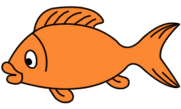 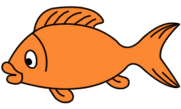 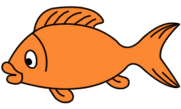 [Speaker Notes: Gv chia nhỏ câu hỏi để khai thác nd]
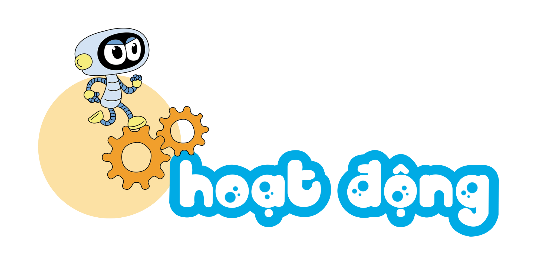 1
Số?
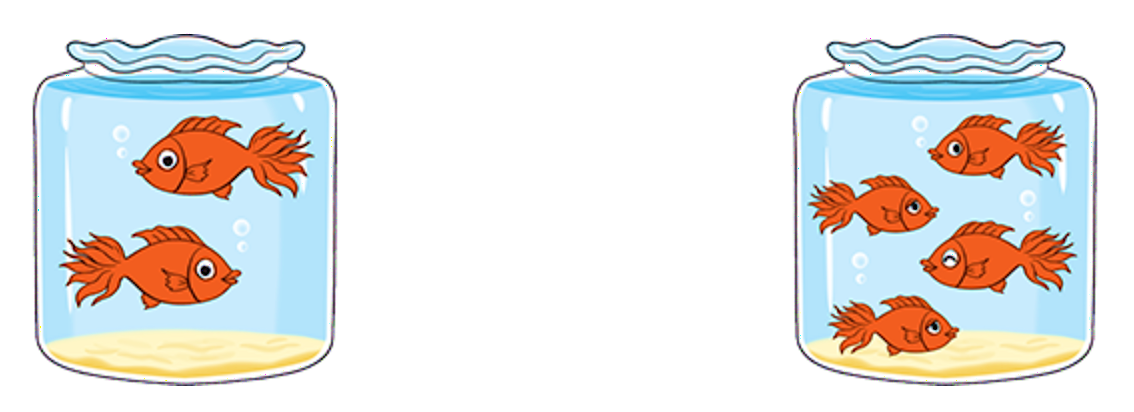 a)
?
2
?
4
và            được
?
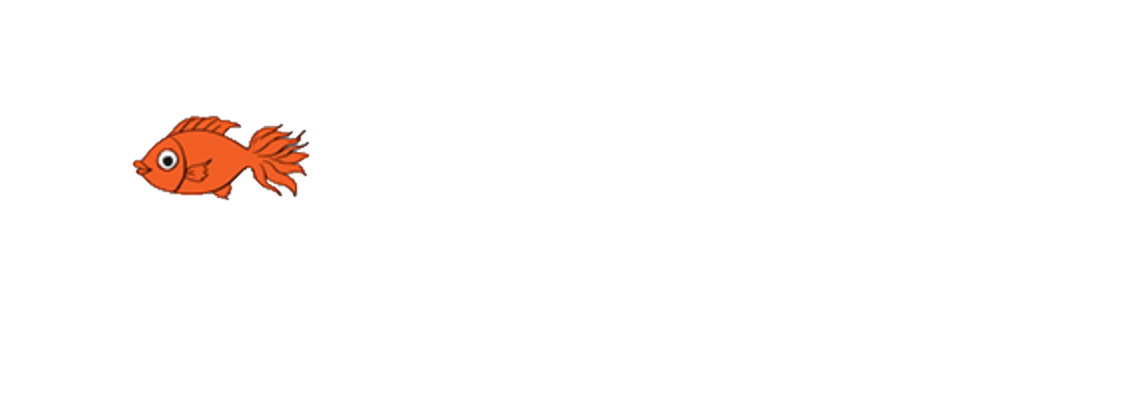 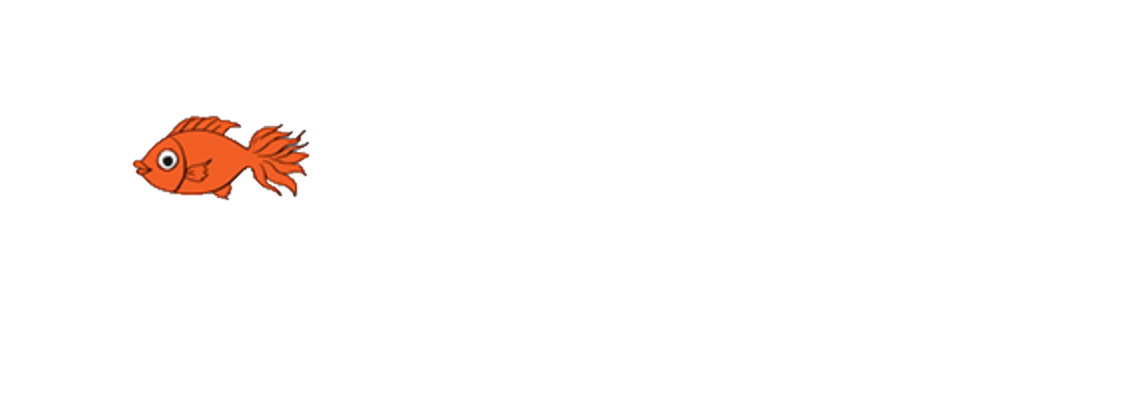 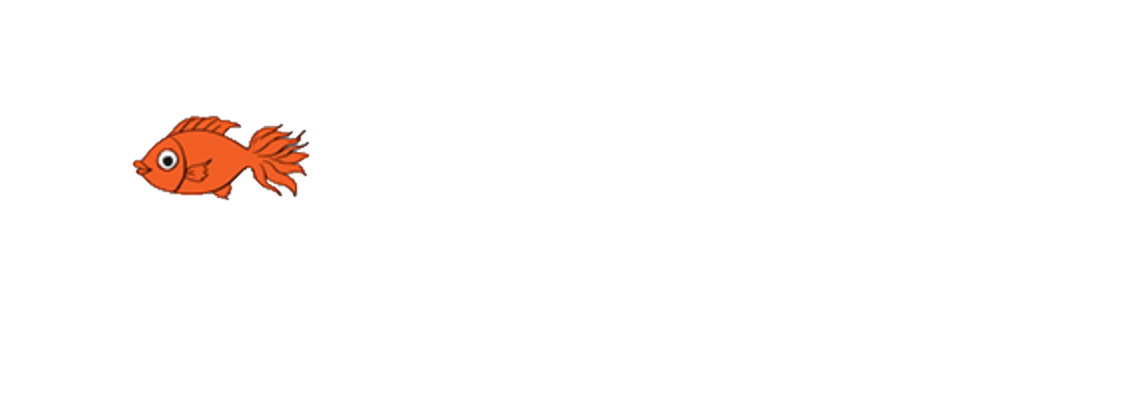 2
6
4
?
?
1
Số?
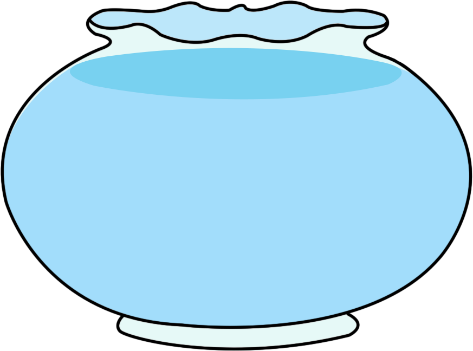 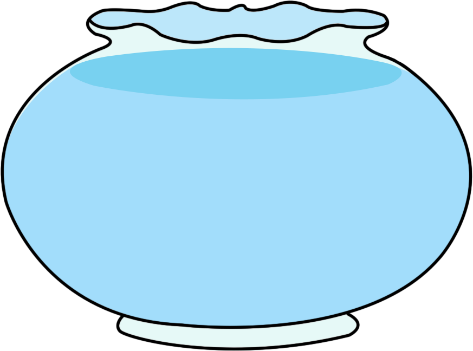 b)
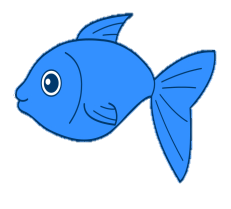 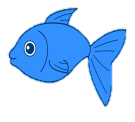 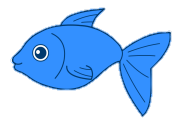 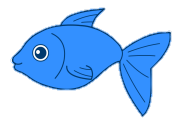 ?
3
?
4
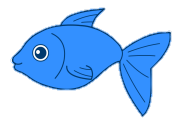 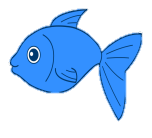 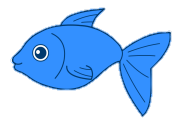 và            được
?
3
7
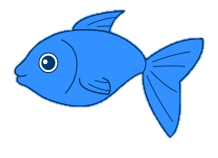 4
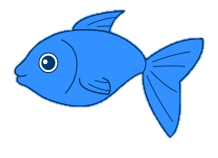 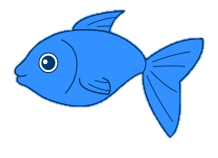 ?
?
1
Số?
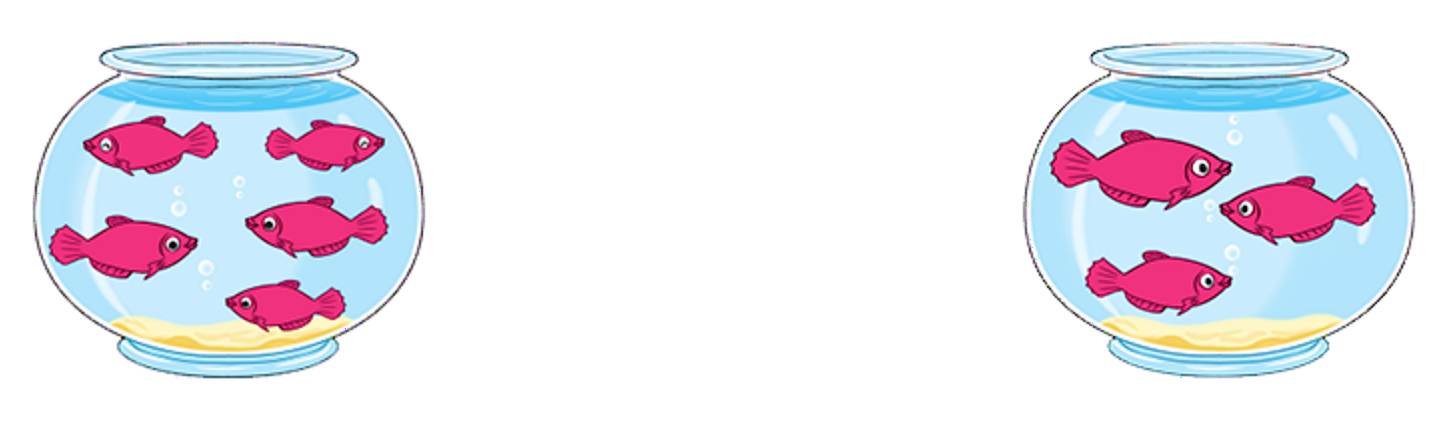 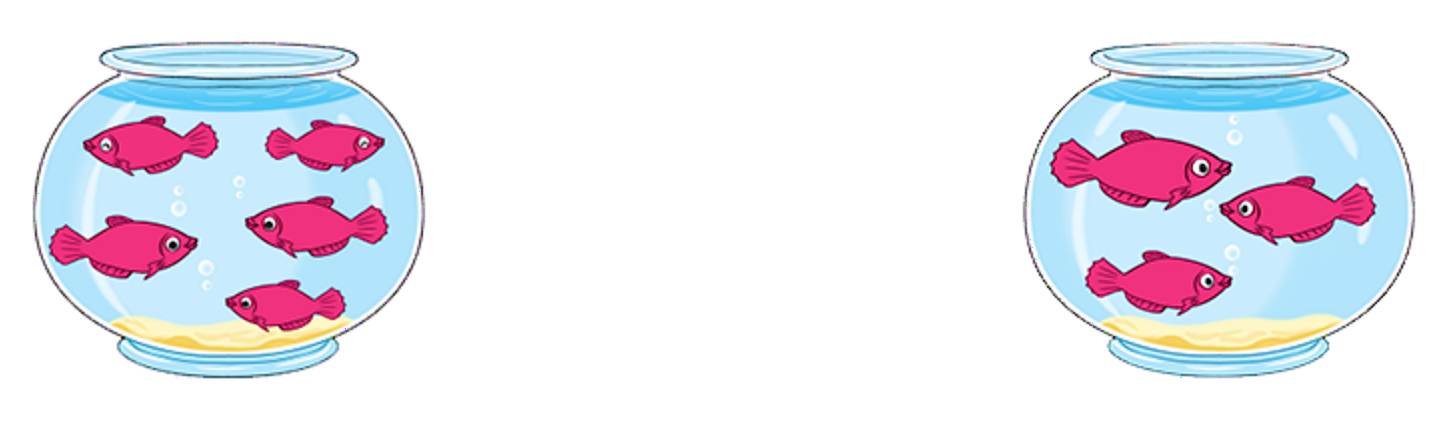 c)
?
5
?
3
và            được
?
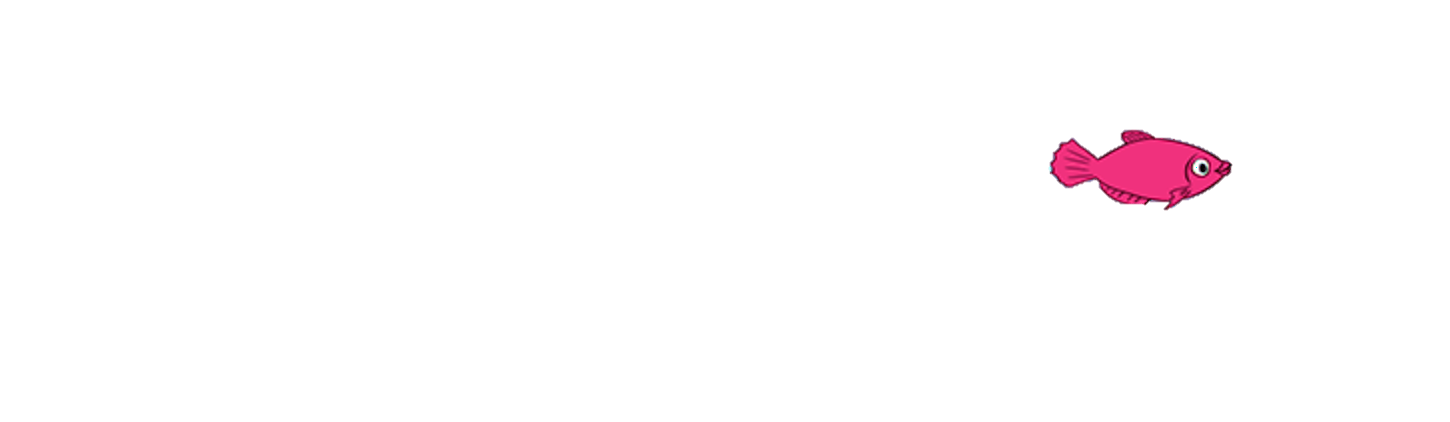 5
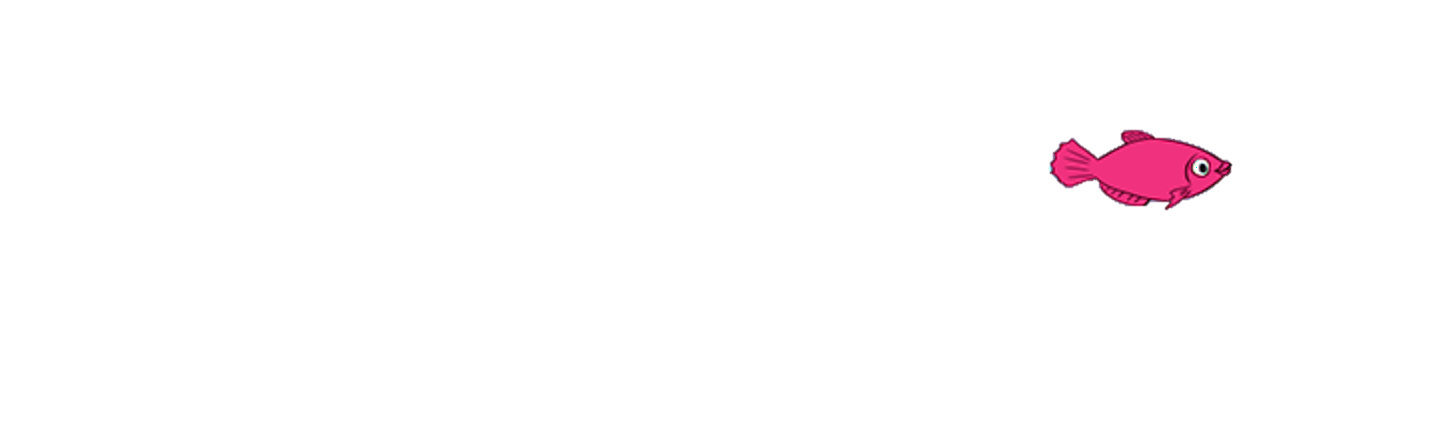 8
3
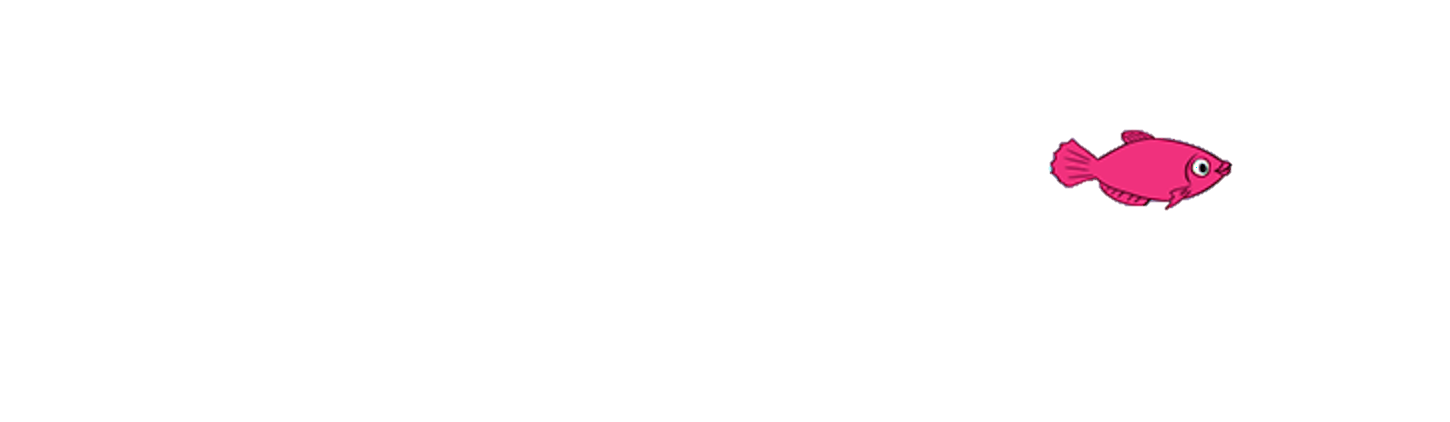 ?
?
2
Số?
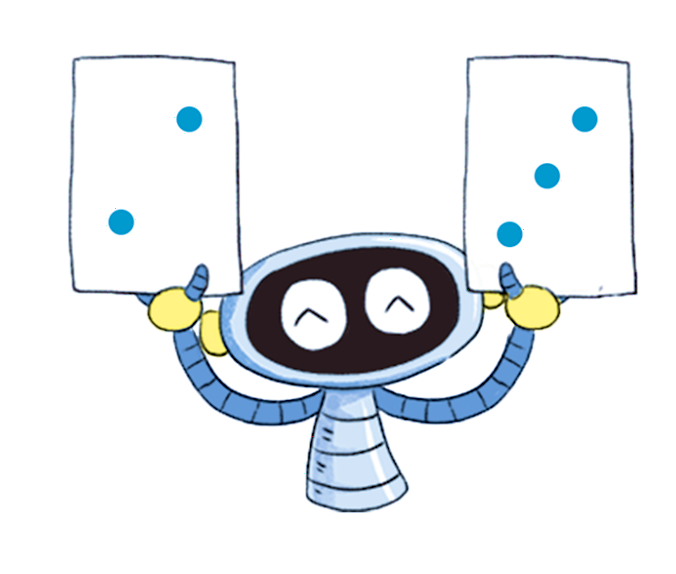 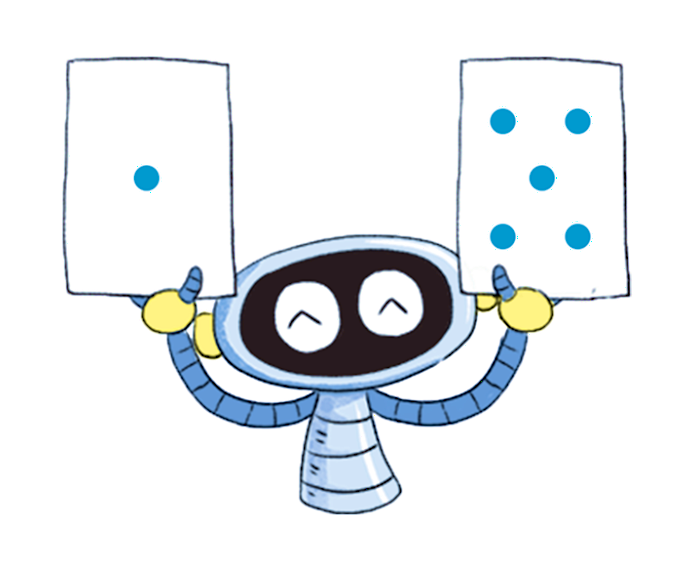 5
?
6
[Speaker Notes: Sách tham khảo]
2
Số?
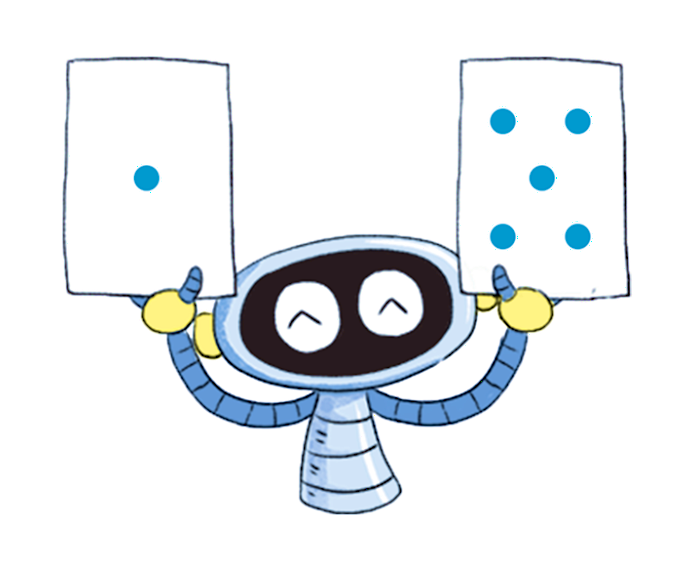 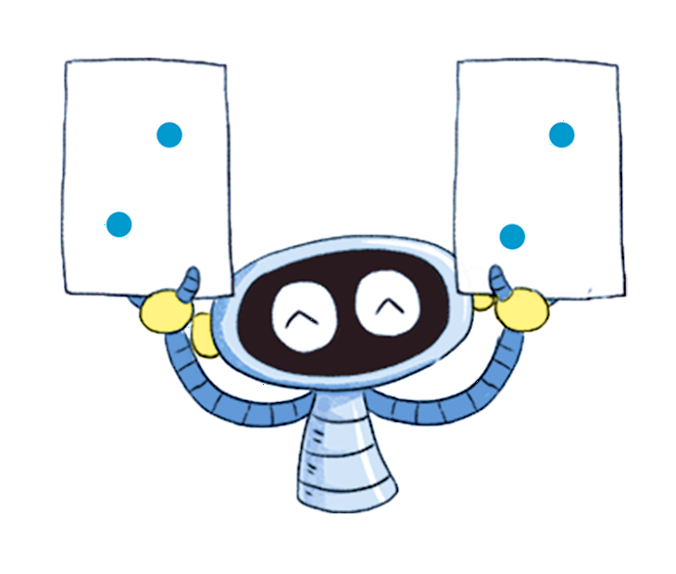 ?
6
4
?
[Speaker Notes: Sách tham khảo]
2
Số?
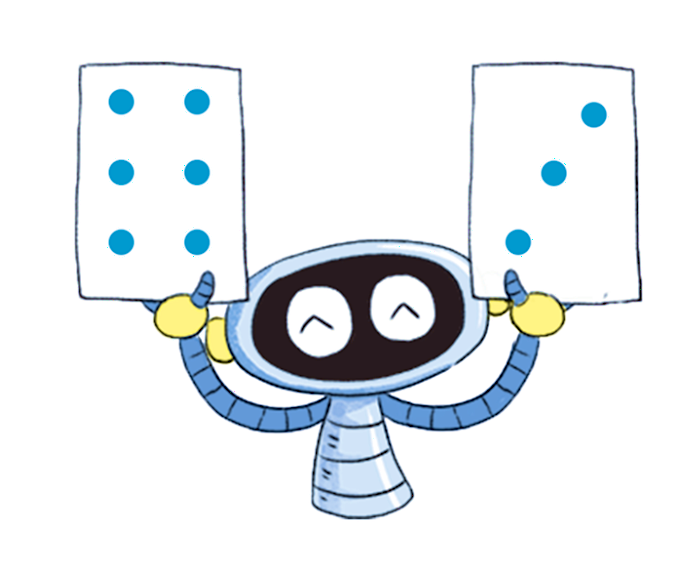 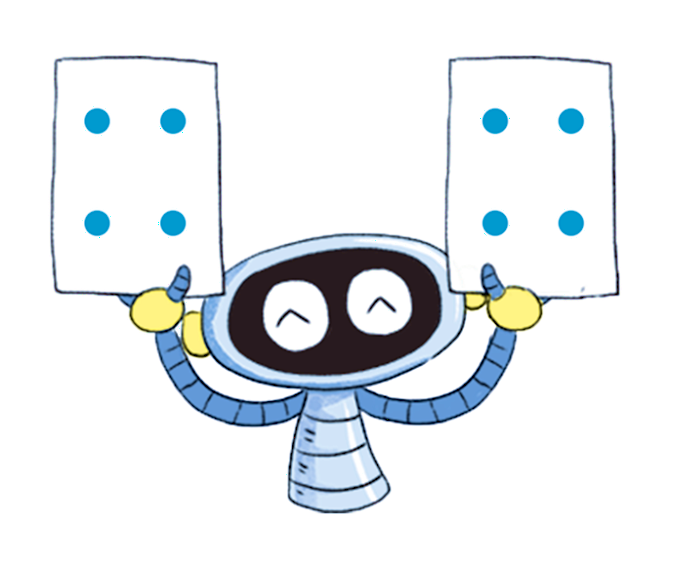 ?
8
?
9
[Speaker Notes: Sách tham khảo]
a) Số chim nhiều hơn số cá.
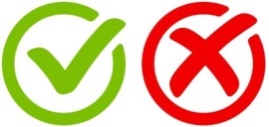 3
Câu nào đúng?
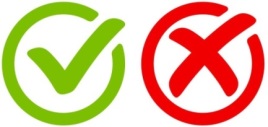 b) Số chim bằng số cá.
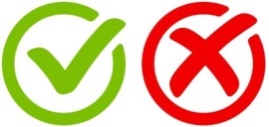 b) Số cá ít hơn số mèo.
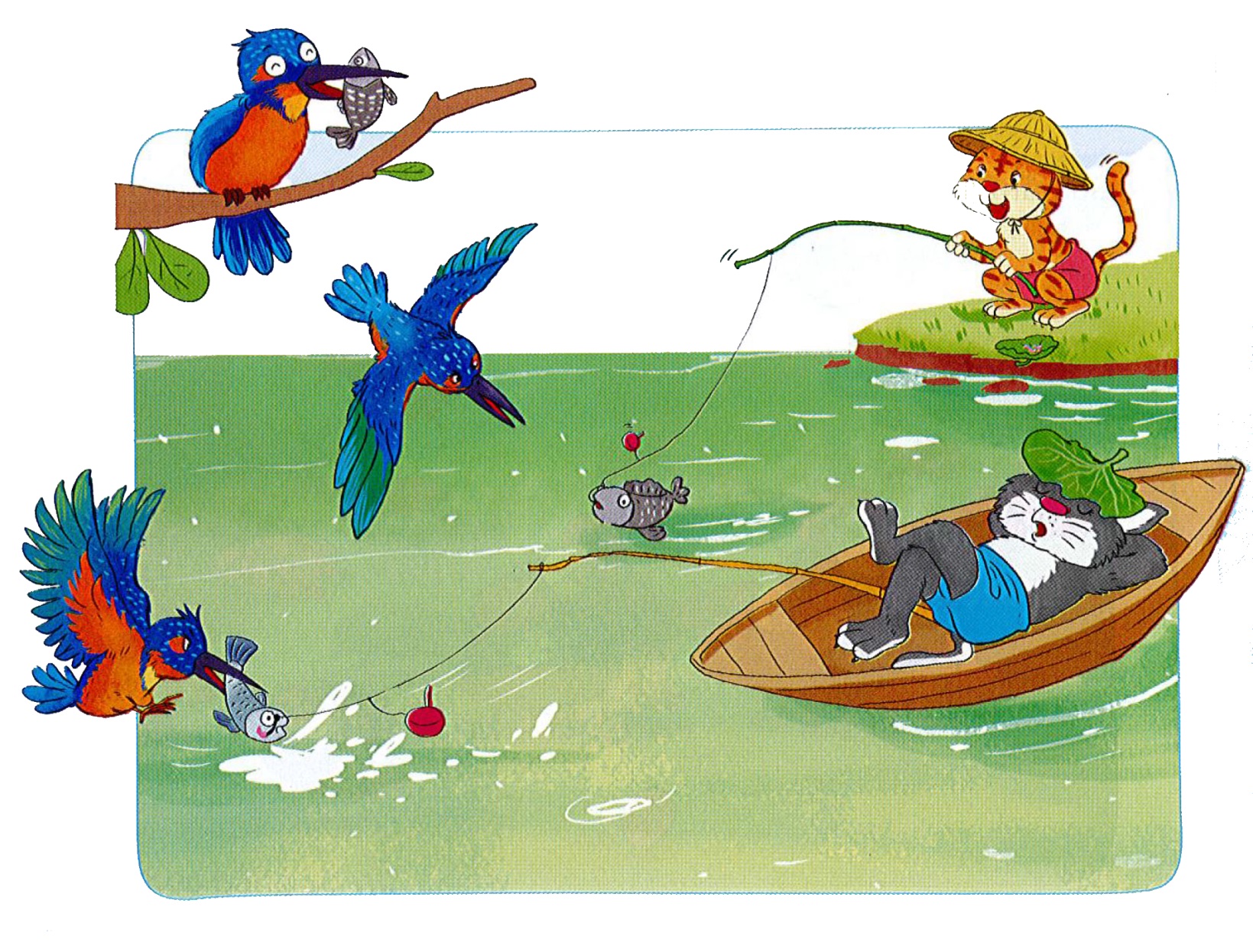 [Speaker Notes: Sách tham khảo]
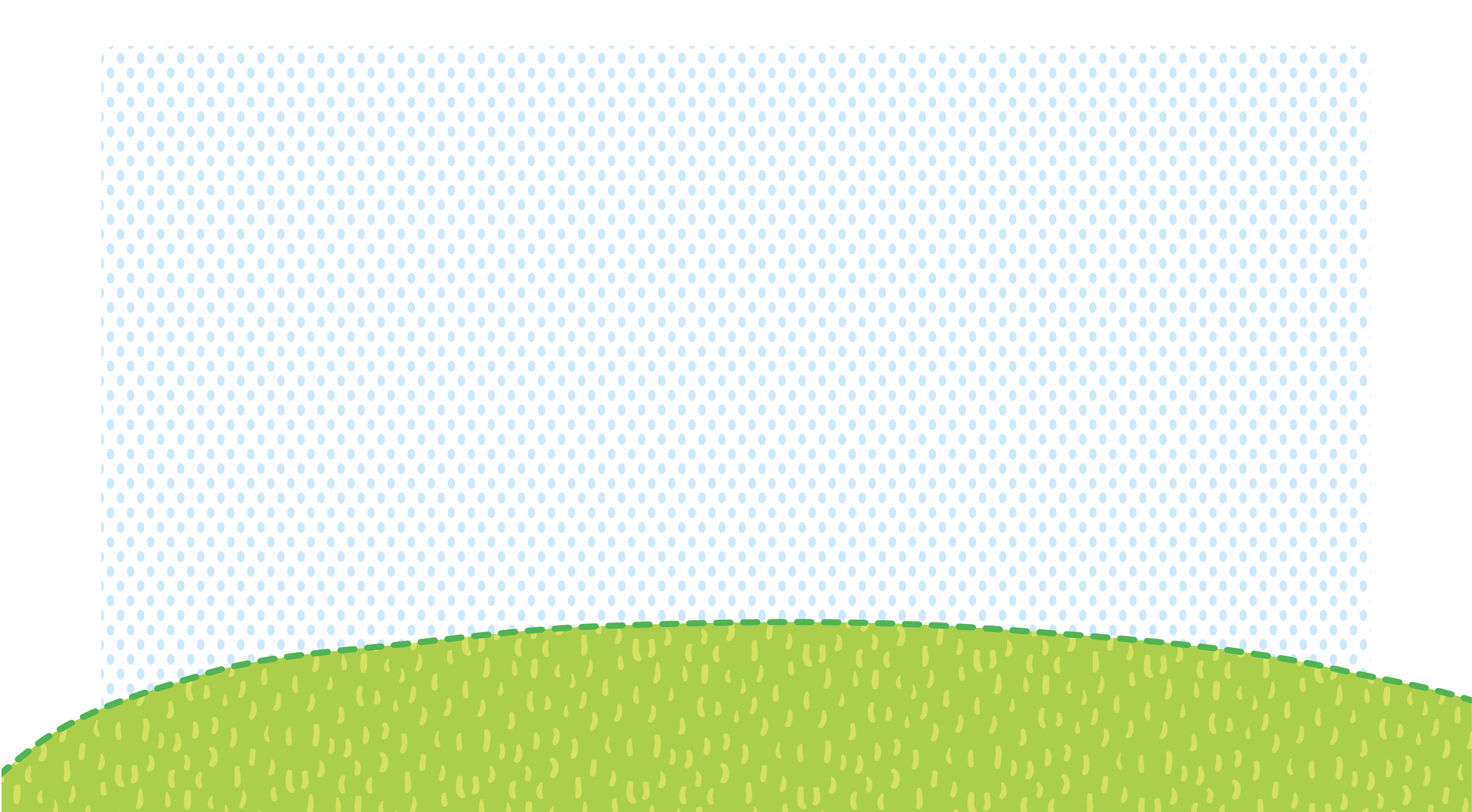 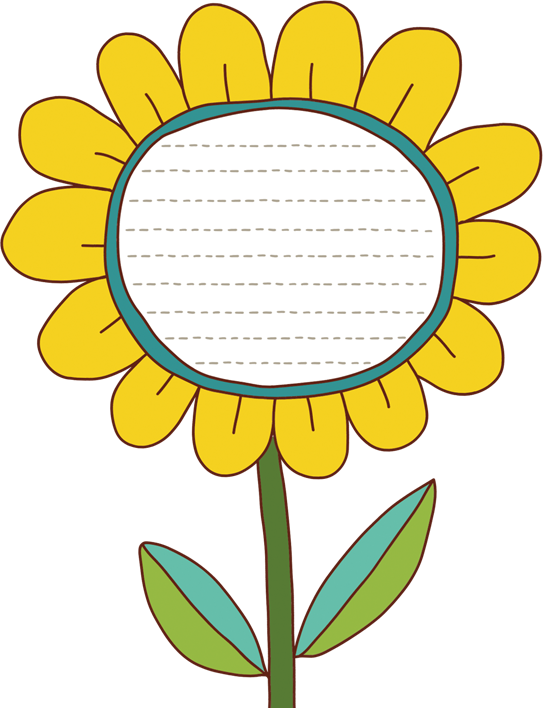 CỦNG CỐ
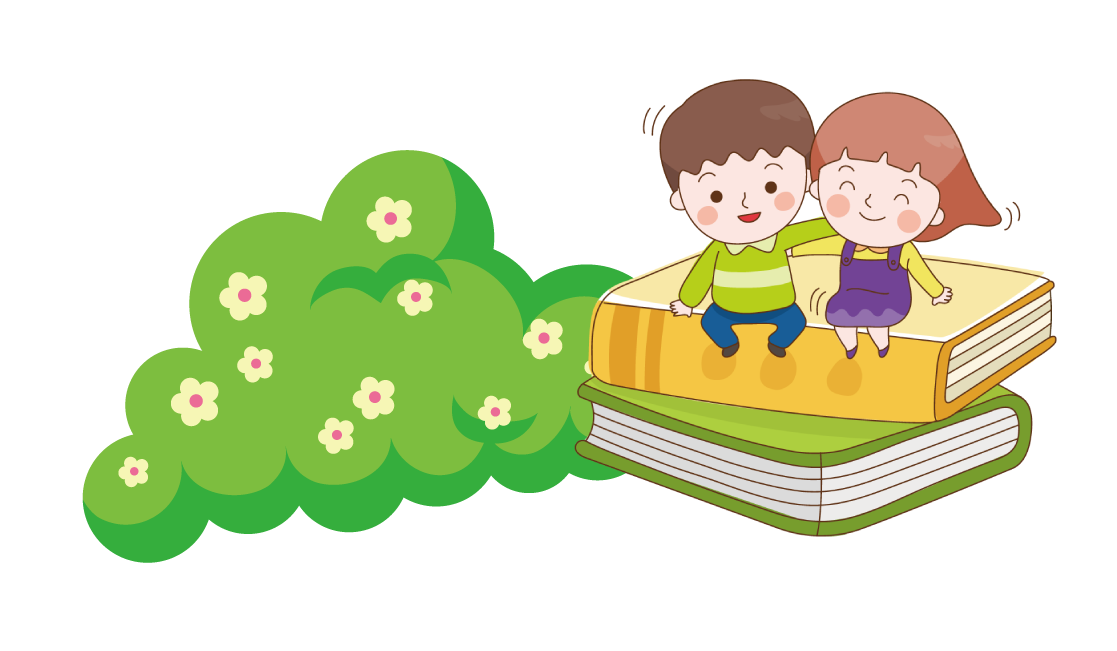 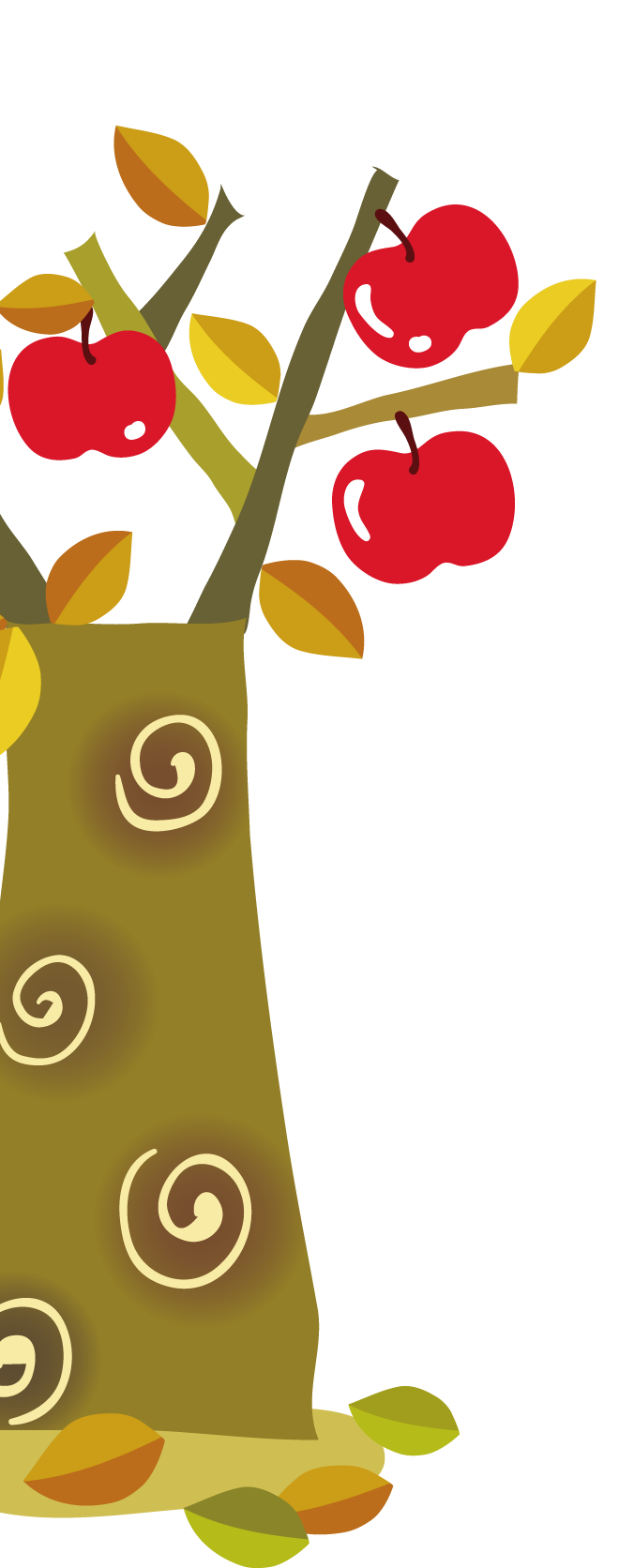 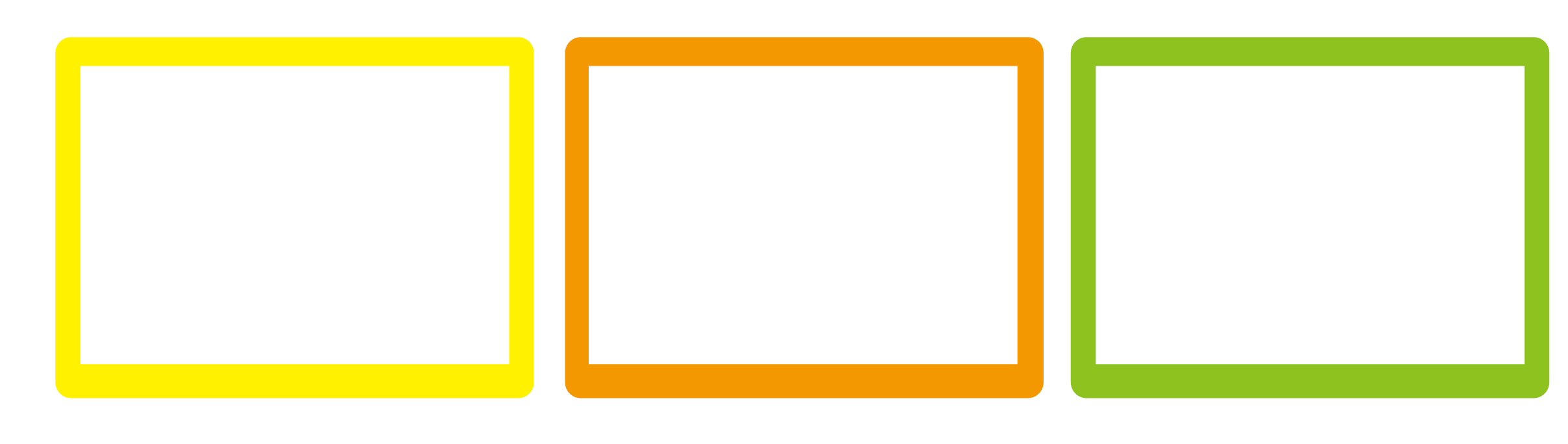 Xem lại bài đã học
Hoàn thành
bài …
Xem bài mới.
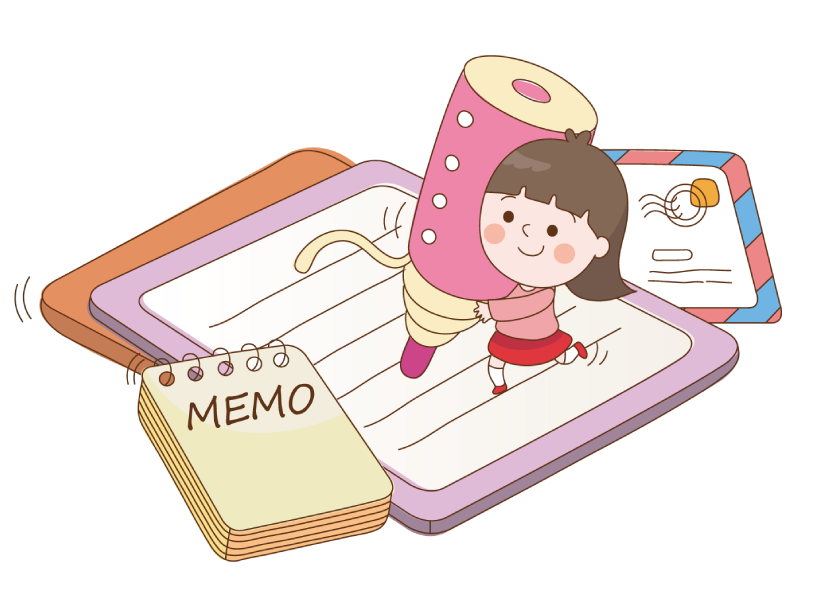